Welcome!
Insert your photo here.
First, Last, D.C.
My Chiropractic Story
Palmer is the first and largest chiropractic college.
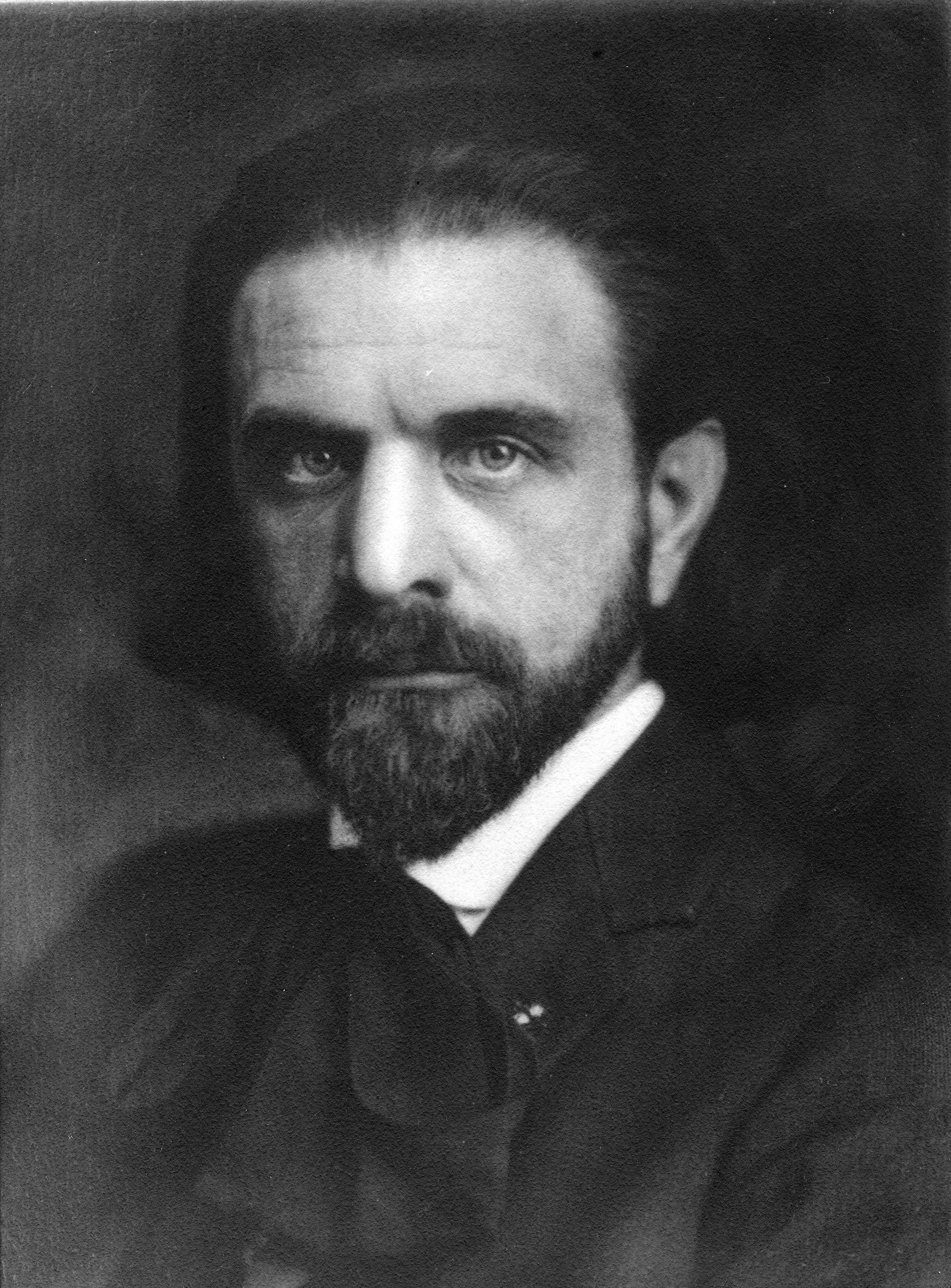 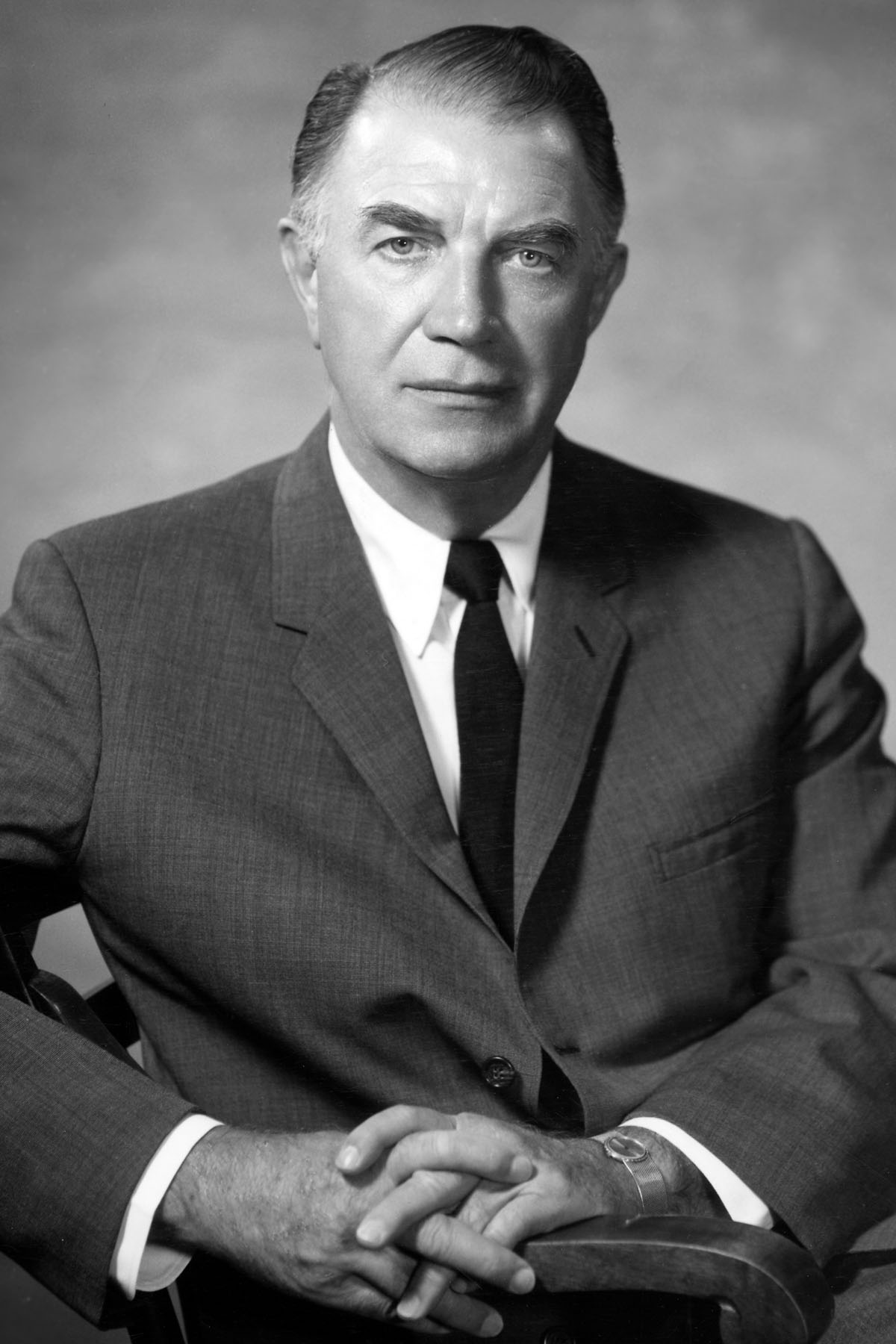 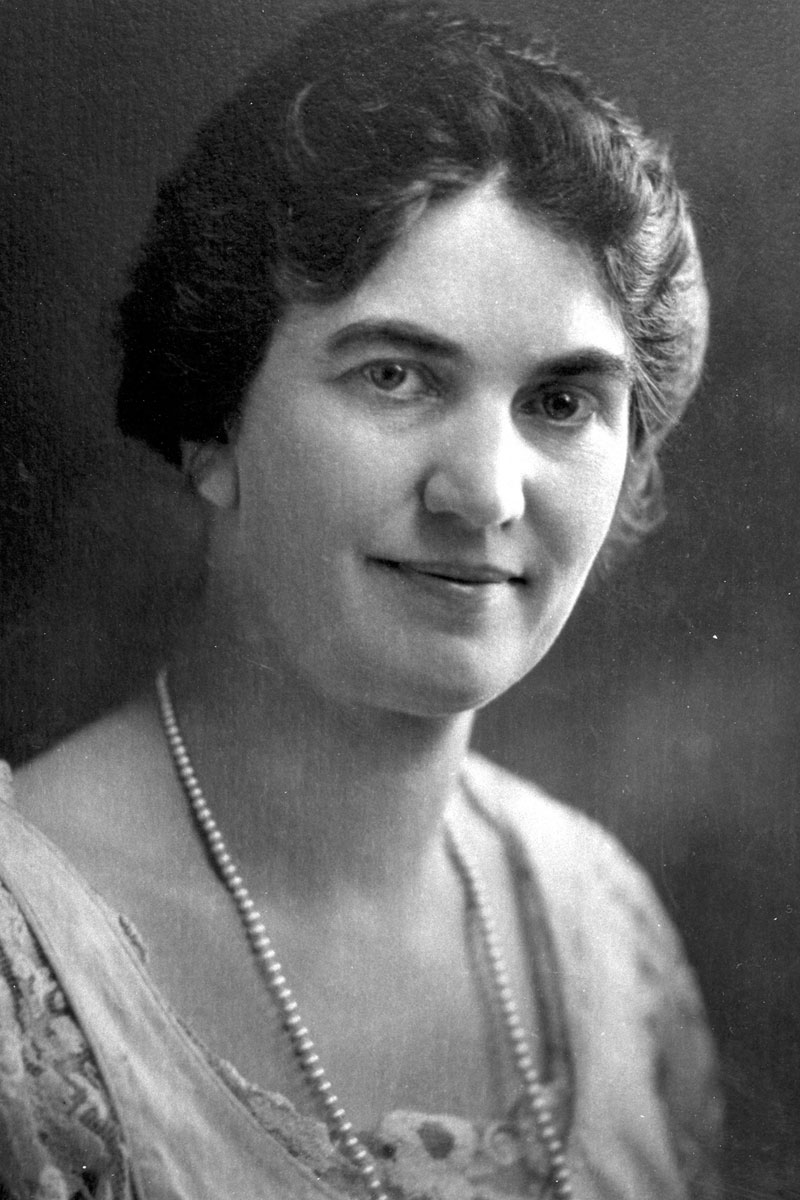 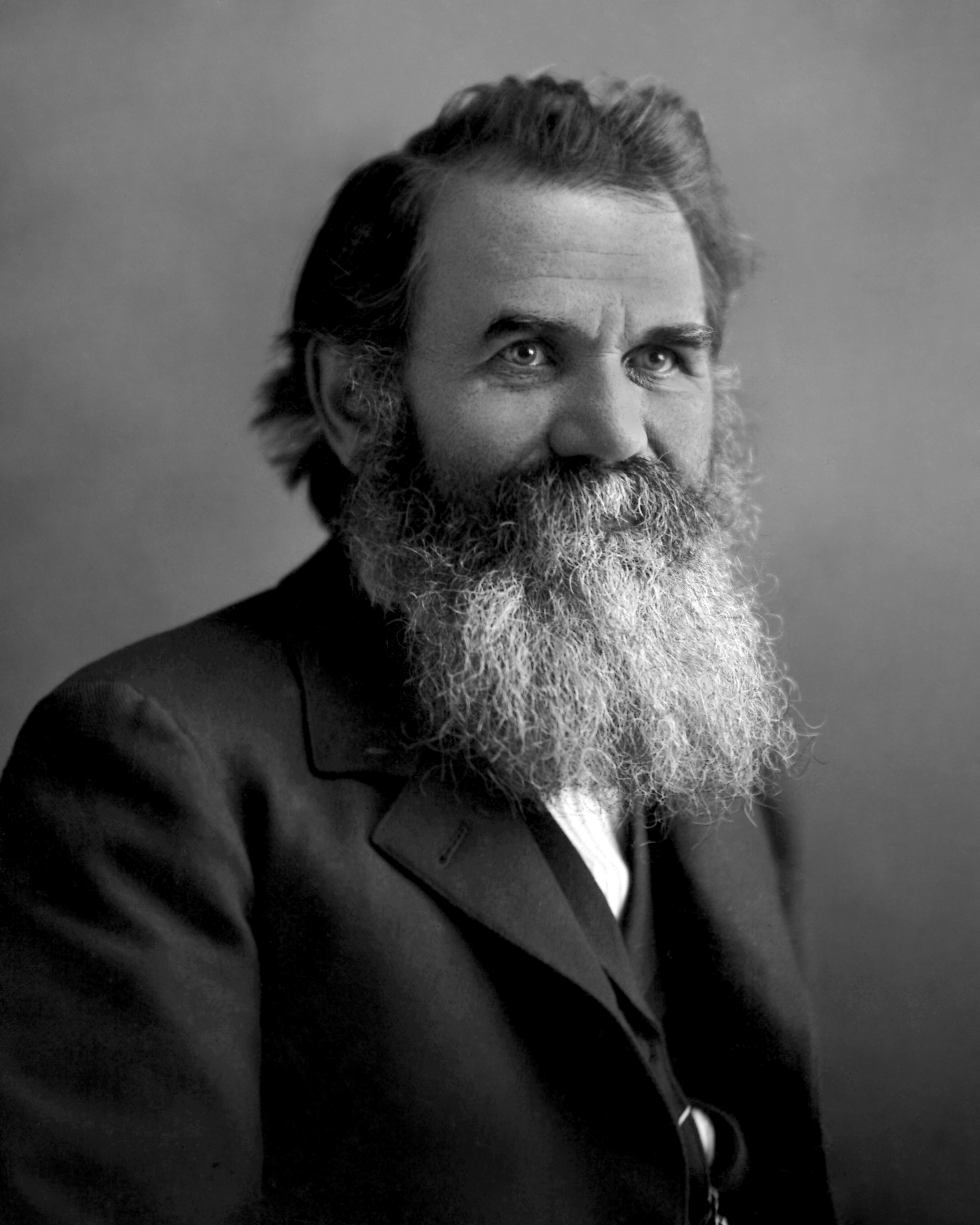 Daniel David (D.D.) Palmer, F.P.A.C
Known as The Discoverer of Chiropractic and as The Founder of the chiropractic profession and Palmer College of Chiropractic.
Bartlett Joshua (B.J.) Palmer, D.C., F.P.A.C.
The son of D.D. Palmer, is known as The Developer of Chiropractic.
Mabel Heath Palmer, D.C., F.P.A.C.
Is known as The First Lady of Chiropractic, and married Dr. B.J. Palmer in 1904
David Daniel Palmer, D.C., F.P.A.C.
Referred to as The Educator of Chiropractic, Dr. David D. Palmer, was the son of Drs. B.J. and Mabel Heath Palmer.
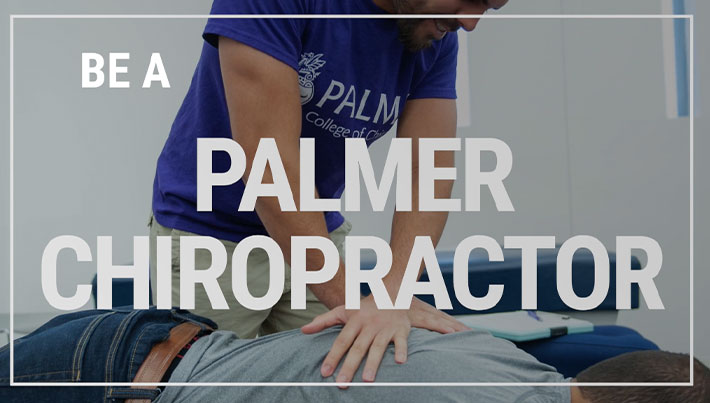 The Palmer Advantage
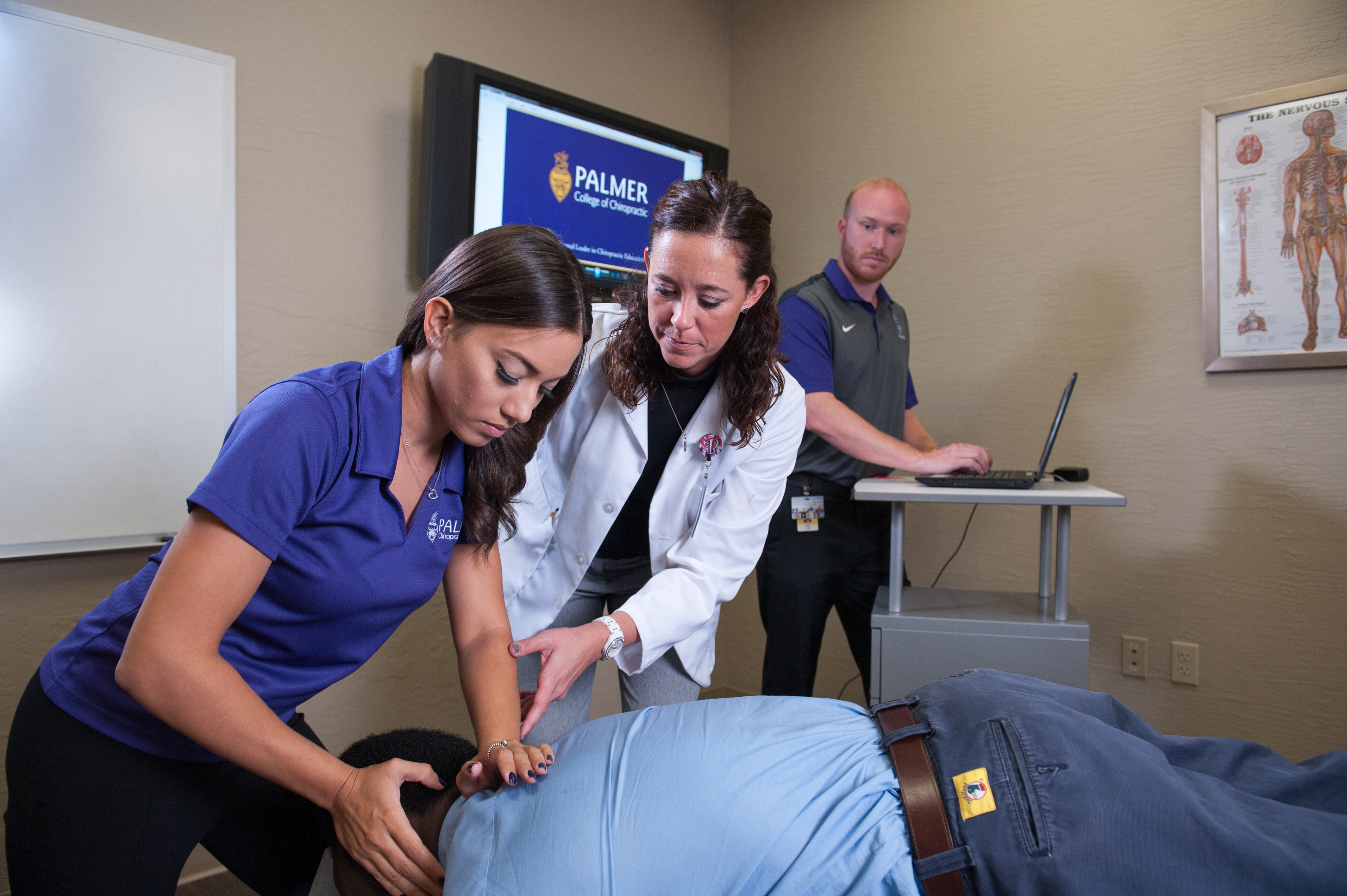 Palmer Curriculum — offers world-class instruction in chiropractic technique 
Palmer Faculty — the most accomplished cadre of instructors in the profession 
Palmer Clinics — provides unmatched, hands-on clinical experience 
The Palmer Center for Business Development — available at no cost to students and alumni
The Palmer Center for Chiropractic Research — the largest in the nation
Palmer Alumni Association — the largest alumni network of any chiropractic school
1 College – 2 Campuses
Community, experience and involvement
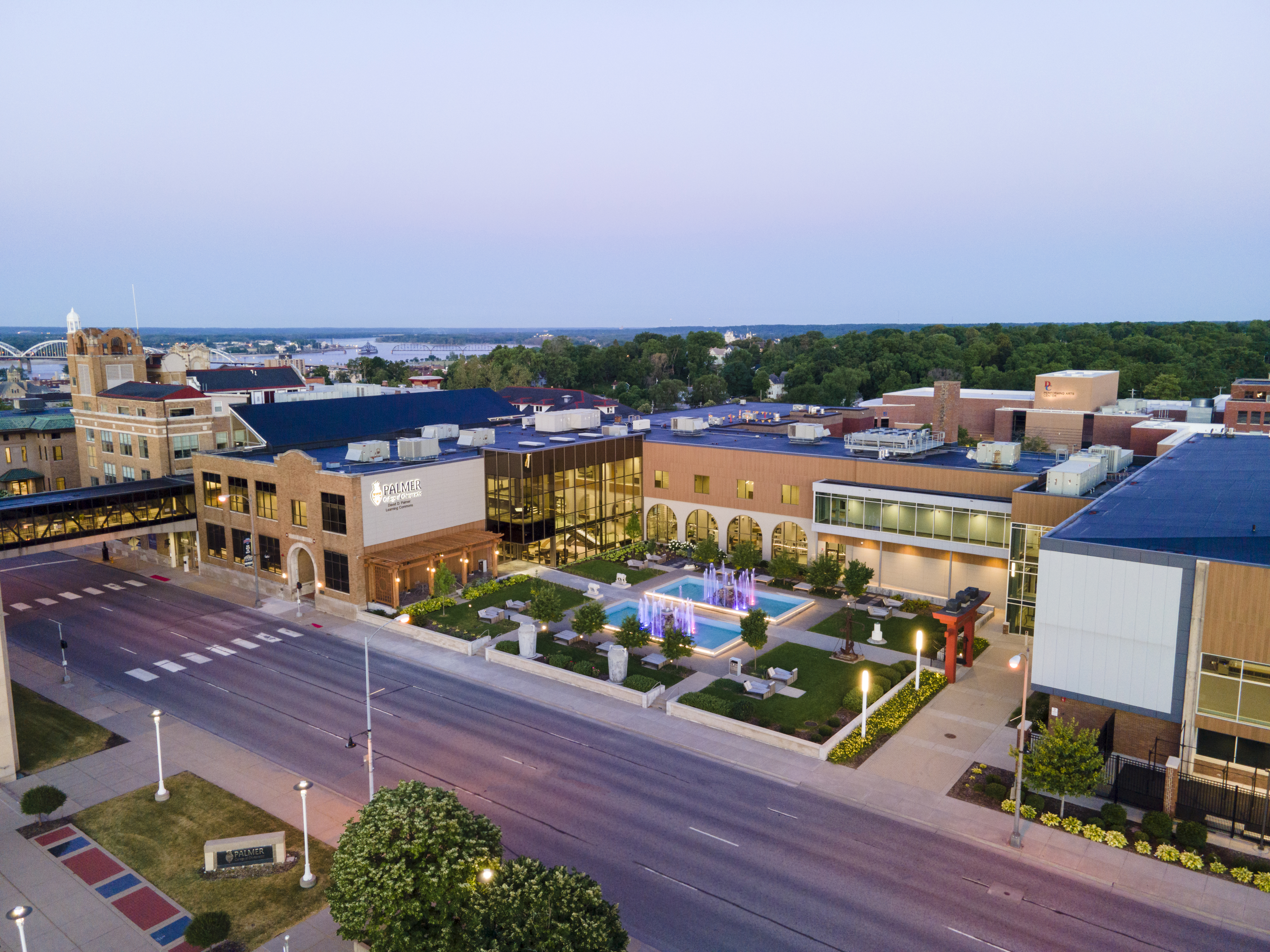 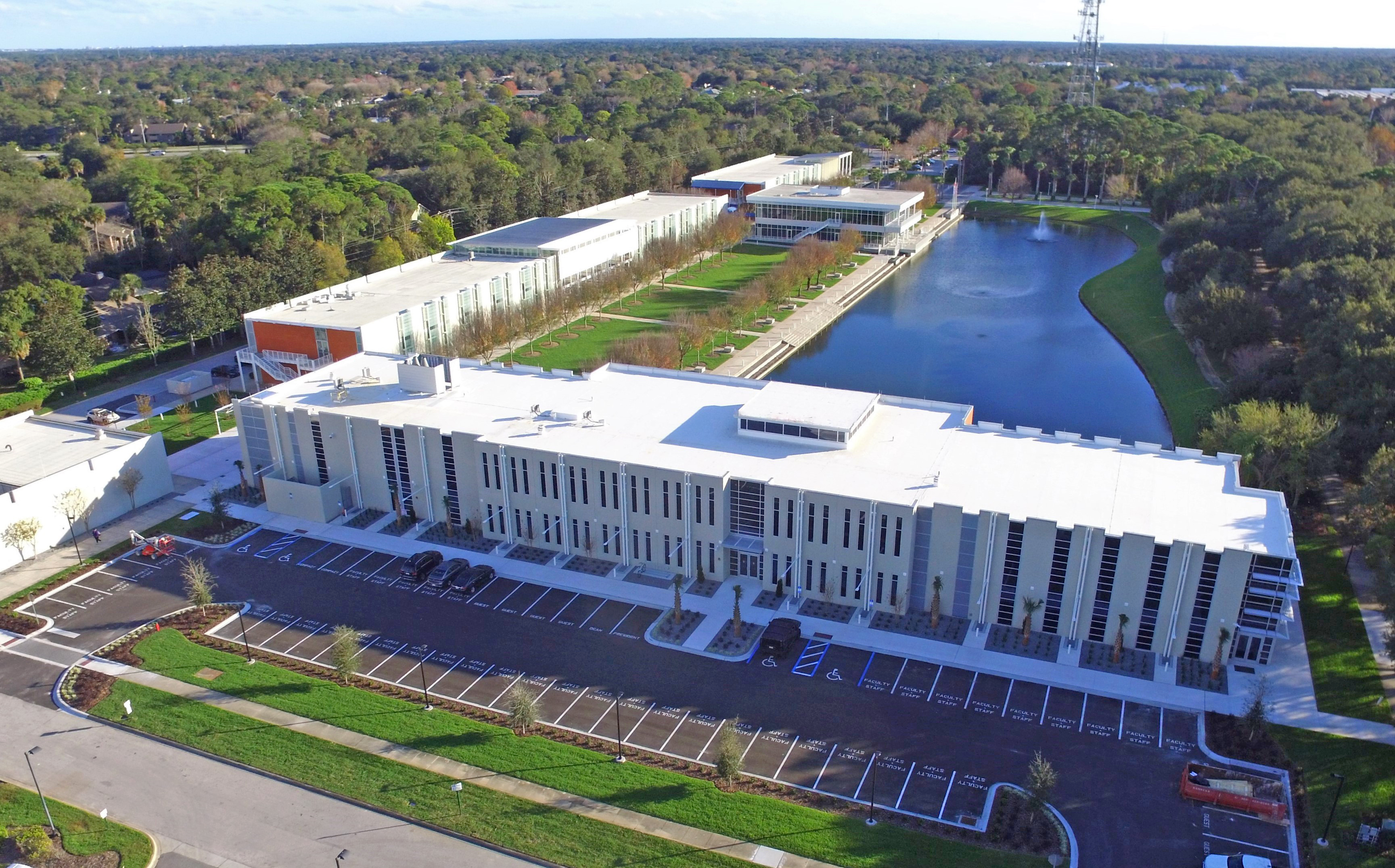 Palmer Florida
At Palmer Florida, you’ll see the newest academic building that features new lecture rooms, technique rooms, anatomy lab and a Passive and Active Care Lab. You’ll have everything you’ll need to become a leader in the profession.
Palmer Main Campus
At Palmer’s Main Campus, in Davenport, Iowa, you can study where chiropractic education started, in modern, newly reimagined student-learning spaces! Palmer Main is the largest of Palmer’s two campuses.
Next Steps
Visit & Connect Today
Schedule a campus visit
Use our "Find a Chiropractor" website page and job shadow a doctor of chiropractic in your area
Connect with a Palmer Admissions Counselor
Explore www.palmer.edu
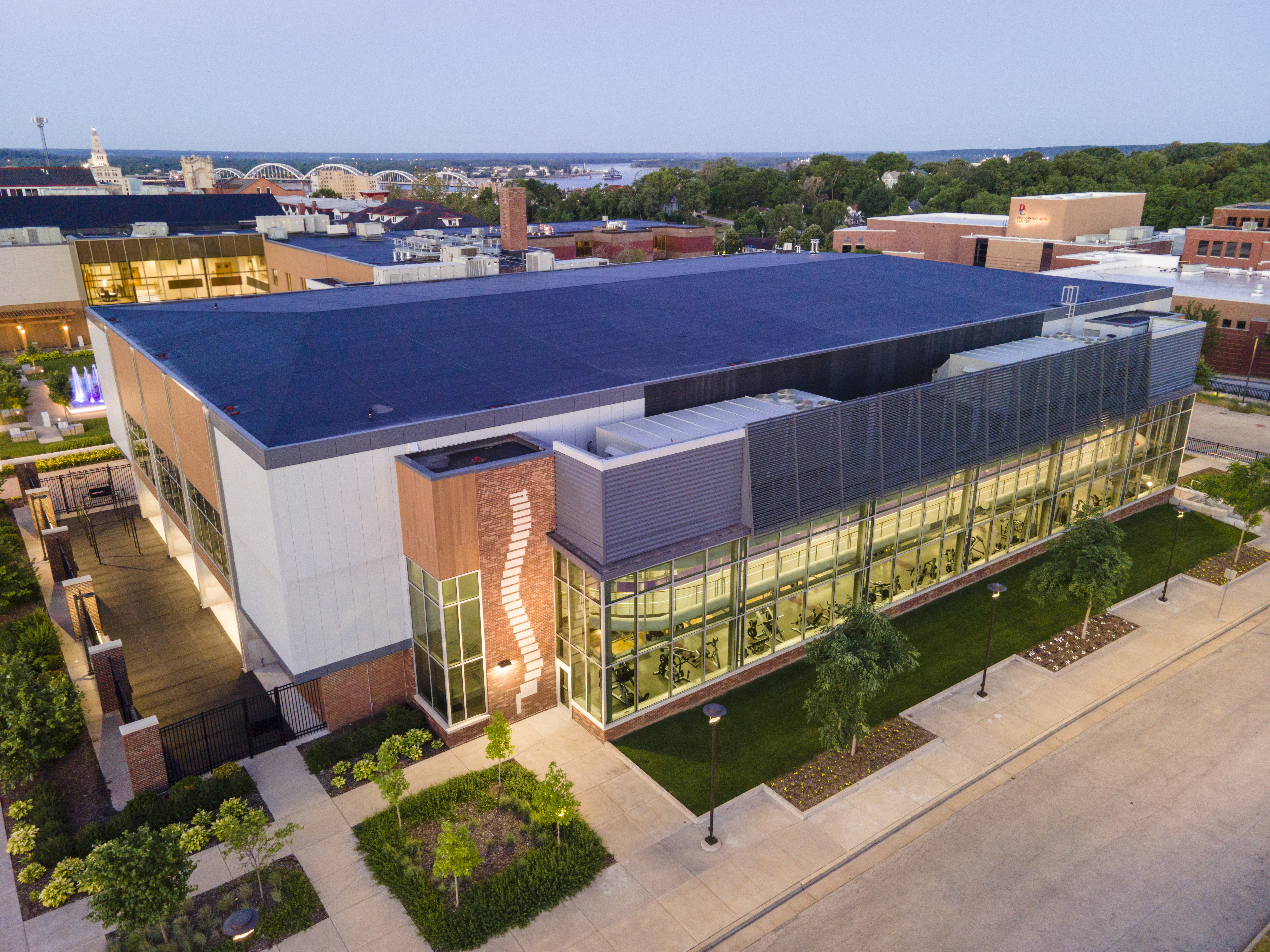 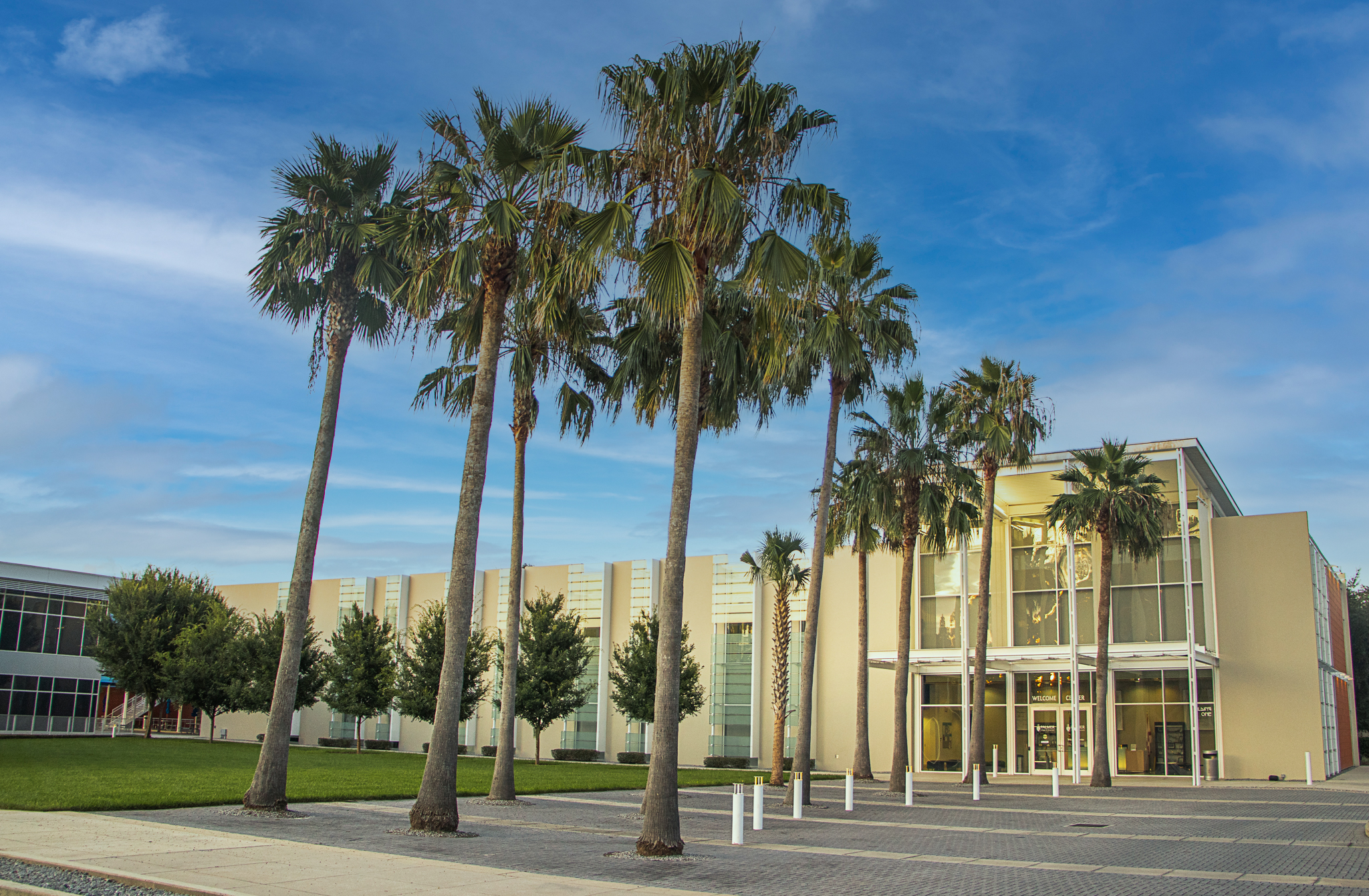 Palmer Main Campus
Davenport, Iowa
800-722-2586
admissions.ia@palmer.edu
Palmer Florida 
Port Orange, Florida
866-585-9677
admissions.fl@palmer.edu
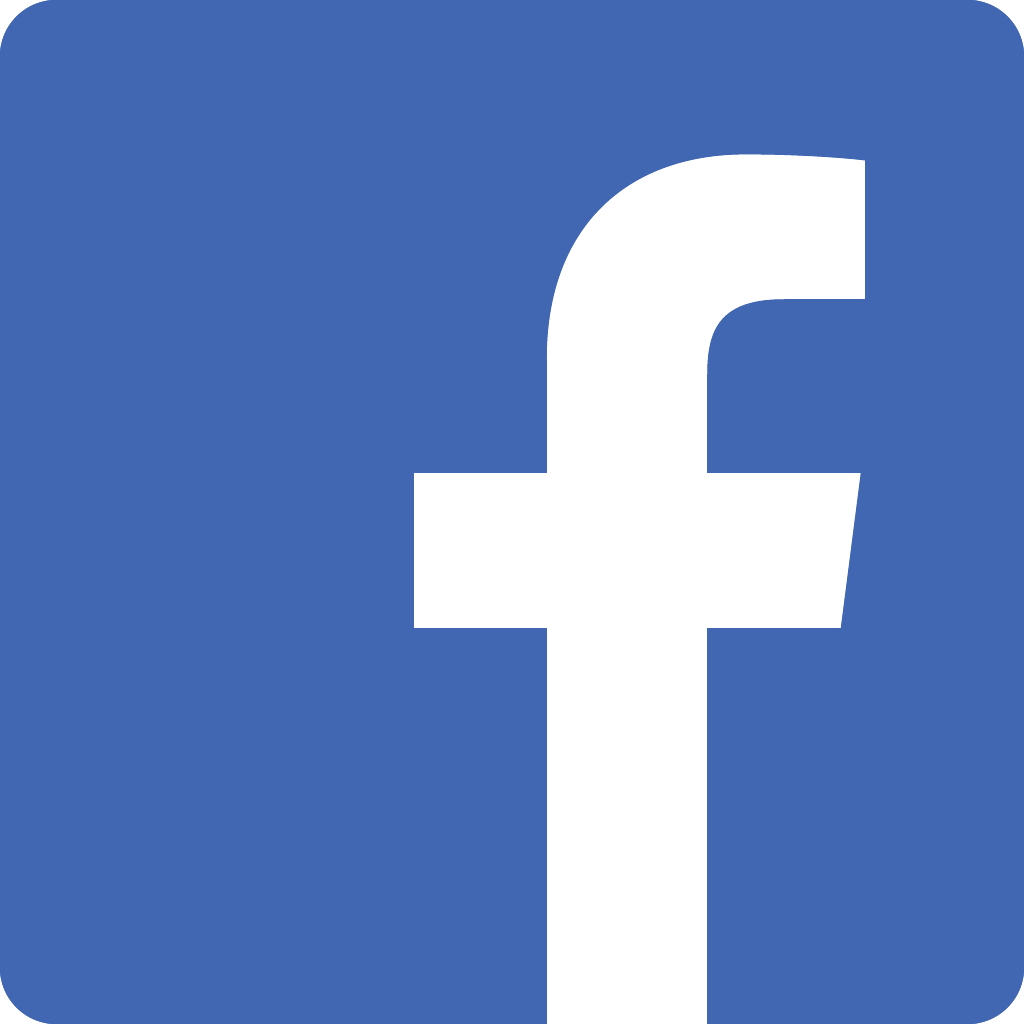 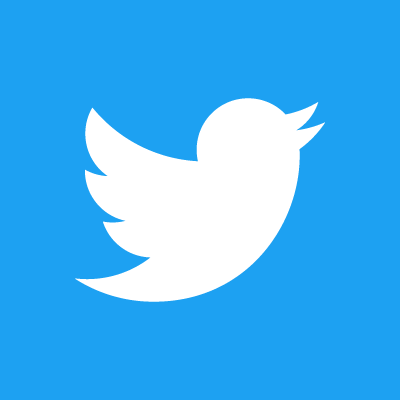 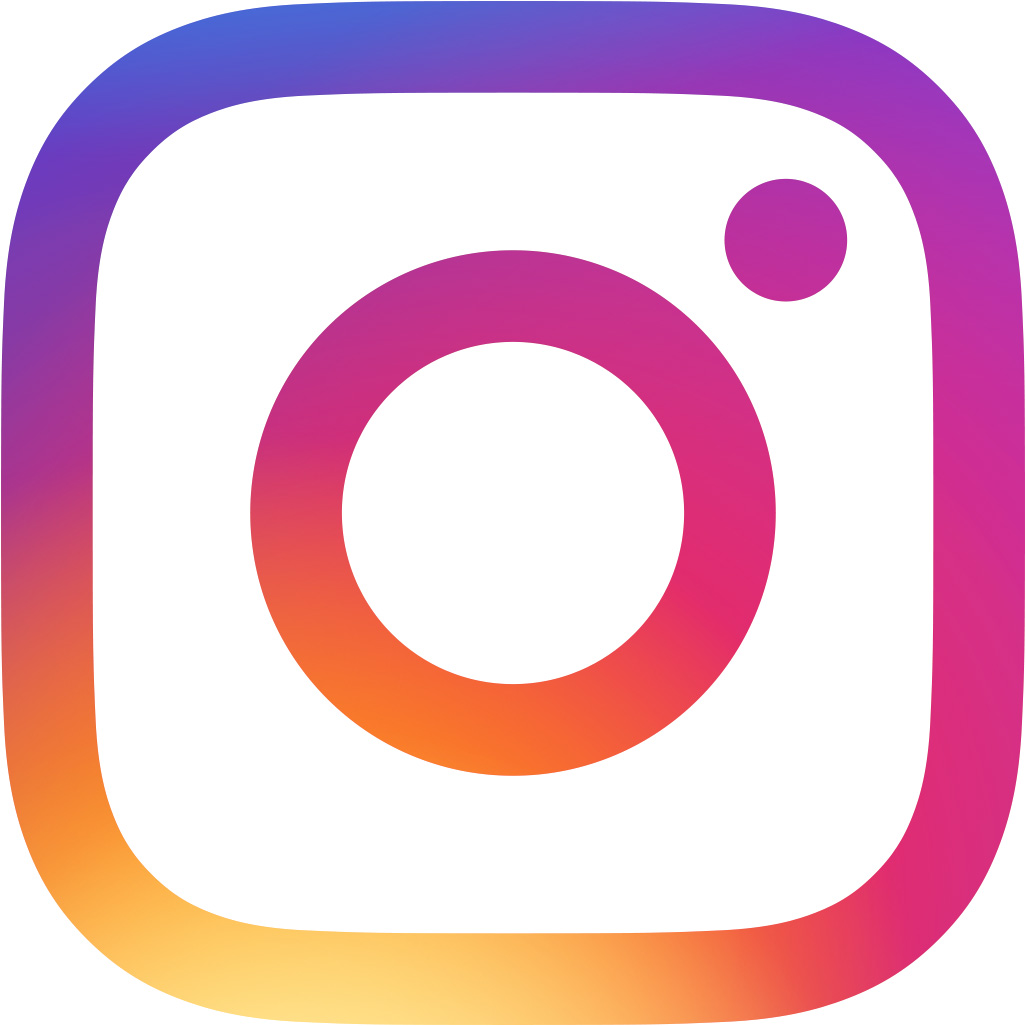 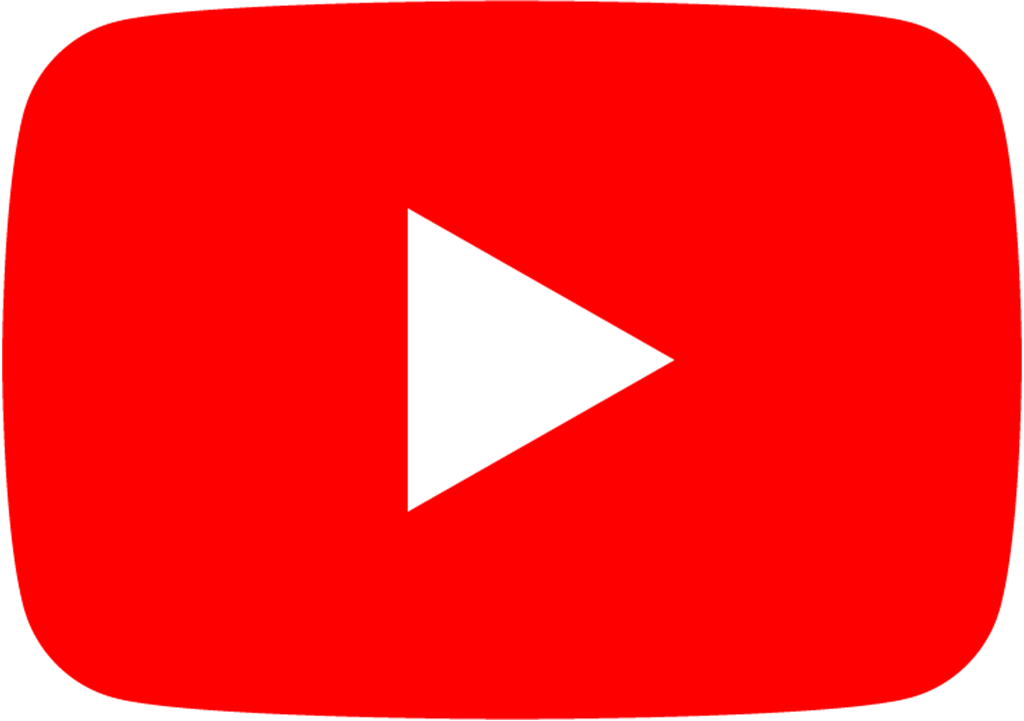 Follow us on social media.
Thank you!
Questions?